R.A.W.
Remote Armwrestling
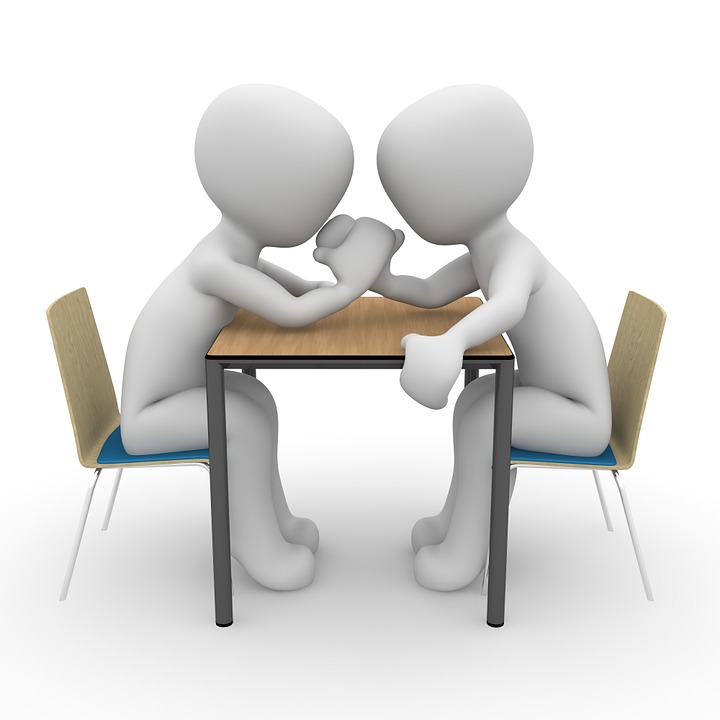 SDP Team 12
Tyler Costa, Steve Lucey, Zach Matthews, Steve McGrath
[Speaker Notes: Steve L.]
Problem Statement
A game that connects the physical and virtual world
Physical competition between distant friends
More intimate than phone call
Could motivate individual to exercise (strength training)
‹#›
[Speaker Notes: Steve L.

If friends plan to meet at bar with RAW at end of week, more likely to work out that week.
https://www.google.com/url?sa=i&rct=j&q=&esrc=s&source=images&cd=&cad=rja&uact=8&ved=0ahUKEwi3xfTA5PbWAhWLPCYKHbgsCiMQjRwIBw&url=https%3A%2F%2Fwww.pinterest.com%2Fpin%2F164381455119064701%2F&psig=AOvVaw0vlvB1OXIHQGuxyQWCiMzB&ust=1508299652782709]
The Product
Remote ArmWrestling game against other users in real-time
Two robotic arms connected over the internet
Each arm replicates the force and strength of the opposite user 
The results of the matches would get submitted into a database which would rank users based on their performances
Information accessible through phone application
‹#›
[Speaker Notes: Steve L.]
System Requirements
A sturdy robotic arm
Average forearm and length being 0.2921 meters
Torque sensing/replication
Torque Constant: 0.209 Nm/A
High speed connection for communicating between arms
Operates with non-perceivable delay
An application for creating an account and monitoring results
Safety function to seize up the arm
‹#›
[Speaker Notes: Zach]
Old Block Diagram
Application
Robotic Arm
GUI
System Padding
Server/Client
Power Supply
Motor System
Database
Arm Motion Replication
Pressure Sensing
Feedback Loop
Force Replication
Networking
Maroon - Zach
Green - Tyler
Yellow - Steve L.
Blue - Steve M.
Raspberry Pi
Microcontroller
Safety
Arduino
Emergency Stop
High Speed Connection
‹#›
[Speaker Notes: Tyler]
New Block Diagram
To other arm
Robotic Arm
Networking
Arm Design
Video Feed
Gear Train
Motor Control
Match
Info.
Raspberry Pi
Application
Match Data
Arm Power
GUI
Safety
Microcontroller
Hard Stop Bracket
Emergency Stop
Client/
Server
Arduino
Stop Signal
Maroon - Zach
Green - Tyler
Yellow - Steve L.
Blue - Steve M.
Sensors
Strain Gauge
Current Sensor
Strain Gauges
Current Sensor
Database
Feedback
‹#›
[Speaker Notes: Tyler]
Proposed MDR Deliverables
1 Arm with Basic Movement Capabilities:
Starts in armwrestling position
Can move corresponding to given human input
Resist motion +/- 5 degrees of starting position
Not networked

Application:
Will have basic GUI with simulated functionality
Local database
‹#›
[Speaker Notes: Steve M]
Actual MDR Deliverables
1 Arm with Basic Movement Capabilities:
Starts in armwrestling position
Arm begins to lose to given amount of weight
Arm then stalls and stops losing to the given amount of weight
Finally, arm starts beating given amount of weight
Not networked

Application:
Android application
Local SQLite database
‹#›
[Speaker Notes: Steve M]
Each Member's Contribution for MDR
Tyler Costa: Lower arm design, Gear train, and Motor Control
Steve Lucey: GUI/Client for Matches, Arduino IDE functions
Zach Matthews: SQLite Database, GUI/Client for: Create/Edit/View Profile, Follow/Unfollow Users, Join Followings’ Matches 
 Steve McGrath: Upper arm design and Strain gauges
‹#›
[Speaker Notes: Steve M]
Application
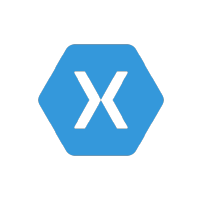 Capabilities
Create/view/edit profile
Schedule/join matches
Follow other users
Microsoft Visual Studio
Xamarin developer for Android
Coded in C#
Android Debugging
Helped find errors
Found multiple runtime errors
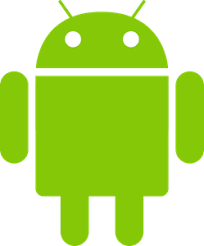 ‹#›
[Speaker Notes: Zach]
Application Clarifications
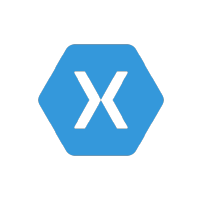 Local database (as promised) will be uploaded to server
Arm’s currently numbered but will be geographically selectable
Currently no notifications
Matches
Followings
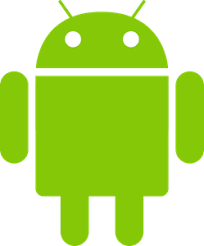 ‹#›
[Speaker Notes: Steve L]
Arduino
Made multiple functions in Arduino IDE
motorCurrent function
Finds instantaneous motor current
desiredCurrent function
Calculates Current to match force appliedon the forearm
dutyCycle function
Provides desired duty cycle according to desired current
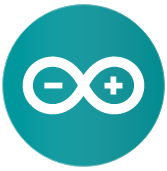 ‹#›
[Speaker Notes: Steve L]
Transition
To
SDP Lab
‹#›
Arm Design
Amp Flow E50-150 Brushed DC Motor
24 VDC 5000 RPM
1:77.76 Gear ratio 
3 stages
Limited elbow flexibility
70 degrees to 110 degrees 
Aluminum beam connected to end of drive shaft to represent forearm
‹#›
[Speaker Notes: Tyler]
Sensors (Strain Gauges)
Strain gauges mounted in full wheatstone bridge configuration
Provides voltage differential 
Voltage differential corresponds to force/torque applied 
Torque = force * distance to pivot
Desired current calculated through torque constant (Nm/A)
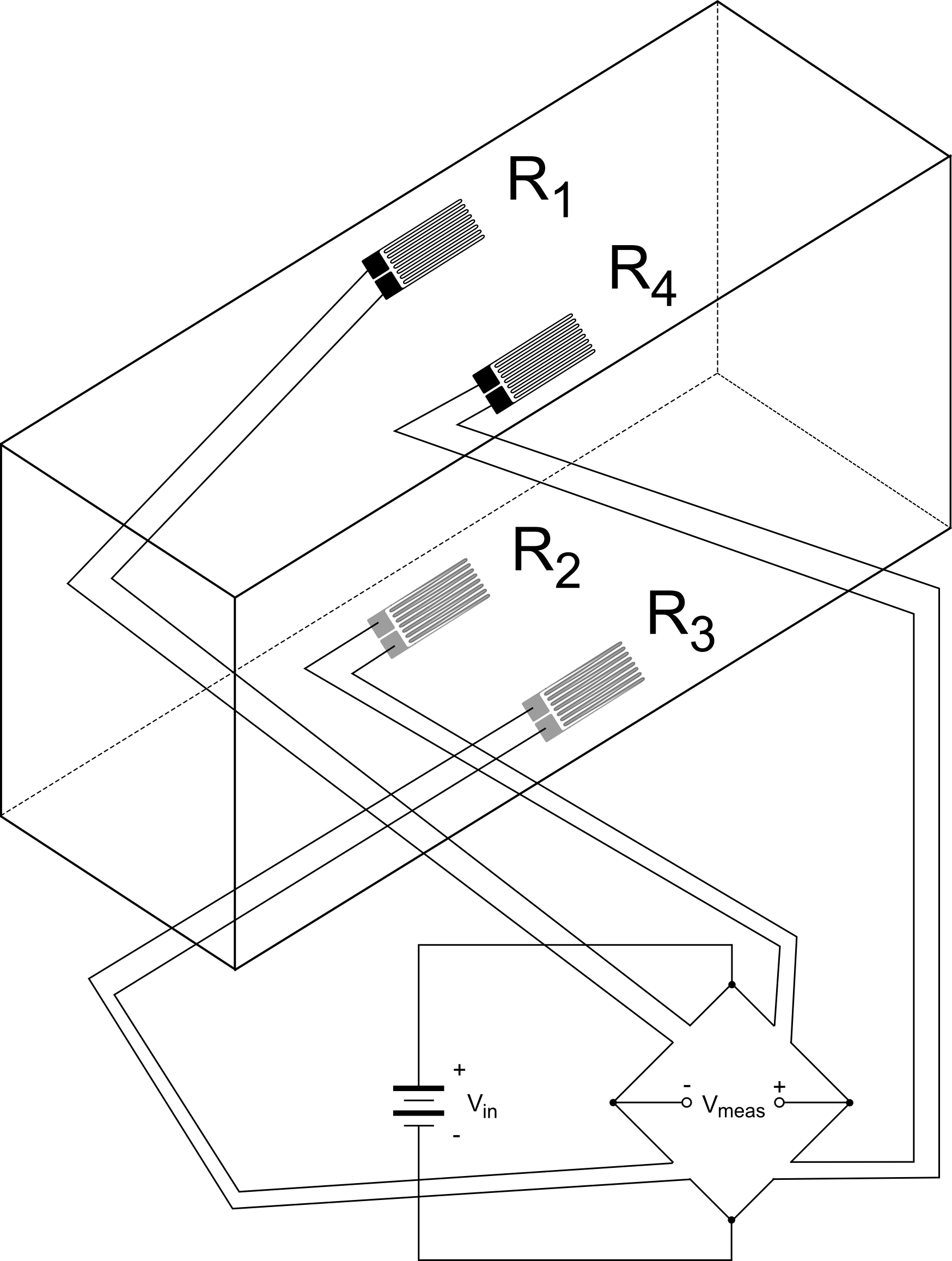 http://www.continuummechanics.org/images/straingauges/full_bridge_bending_circuit.png
‹#›
[Speaker Notes: Steve M]
Strain Gauges Force Replication
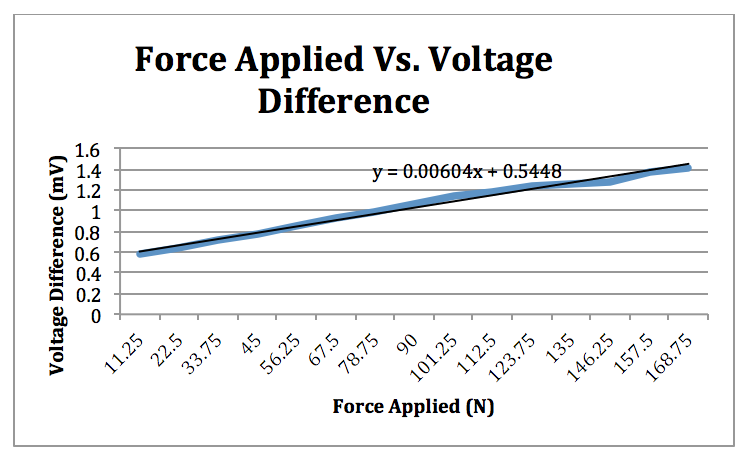 ‹#›
[Speaker Notes: Steve M]
Motor Control
Arduino and Cytron motor driver
Arduino feeds PWM wave with desired duty cycle
Current control to provide desired force/torque 
Instantaneous Current feedback to 								arduino
Adjust duty cycle to source desired current according to corresponding 								force/torque
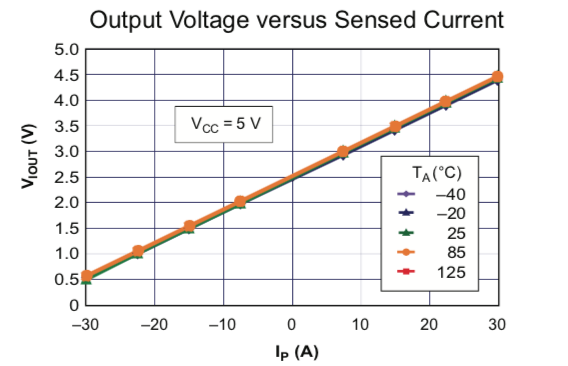 ‹#›
[Speaker Notes: Tyler]
‹#›
Proposed CDR
One fully functioning arm with emergency stop mechanism
Arduino’s networked through Raspberry Pi’s
Simulated game sent from Arduino over network to active arm




Second arm built without emergency stop
Raspberry Pi
Raspberry Pi
Simulated Game
Robotic Arm
With Player
Arduino
Arduino
‹#›
[Speaker Notes: Steve L]
Gantt Chart
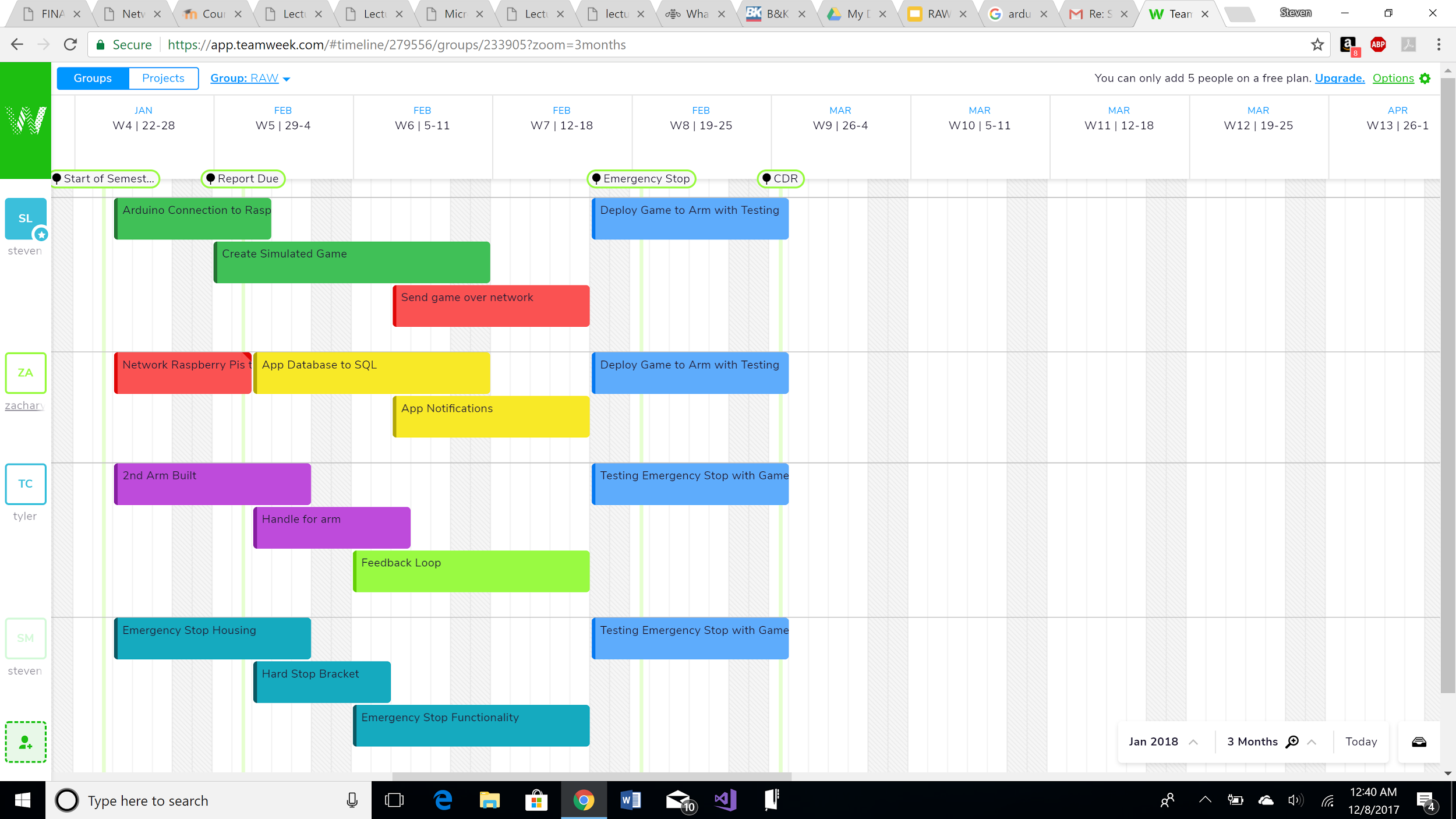 ‹#›
[Speaker Notes: Zach]
Demo
‹#›
Questions?
‹#›